Higher roots
Mr Lund
Maths
‹#›
Higher roots
3
‹#›
Higher roots
?
Every term is equal to ‘a’.
You can find the higher roots of any negative number!
‹#›
Answers
‹#›
Higher roots
= 4
= 4
= 4
2
True
False
True
3
81
10
10
10
‹#›
Higher roots
?
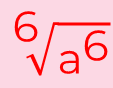 -2
-2
Error
Every term is equal to ‘a’.
You can find the higher roots of any negative number!
Yes.
No. Only if the power is odd.
= 4
= 0.5
= 1.5
= 1
‹#›